Jakobskreuzkraut (Senecio jacobaea): Einzelpflanzendüngung mit PERLKA Kalkstickstoff 2017/2018
Helge Bernotat, Grünlandberater 
Henry Becker, AlzChem Trostberg GmbH
Jakobskreuzkraut: Einzelpflanzendüngung mit Perlka Kalkstickstoff
Im Jahr 2017 wurden in der Wedemark / Niedersachsen auf Grünland Einzelpflanzen von Jakobskreuzkraut mit PERLKA Kalkstickstoff gedüngt. Es sollten hierbei die bekannten herbiziden Nebenwirkungen des Kalkstickstoffs bestätigt werden.
Je Pflanze wurden rund 1,5 g Kalkstickstoff Perlka (siehe Foto) mit einem Teelöffel in die Mitte der Blattrosette gedüngt. Innerhalb weniger Wochen verabschiedeten sich die Pflanzen nachhaltig.
Selbst ein Austrieb über die ausgebildeten Wurzel-Knospen erfolgte nicht mehr. Ideal ist die Düngung der Pflanzen im erstjährigen Rosetten-Stadium bzw. vor Stängelaustrieb zu Beginn der Vegetationsperiode bei überwinterten Pflanze im zweiten Jahr.
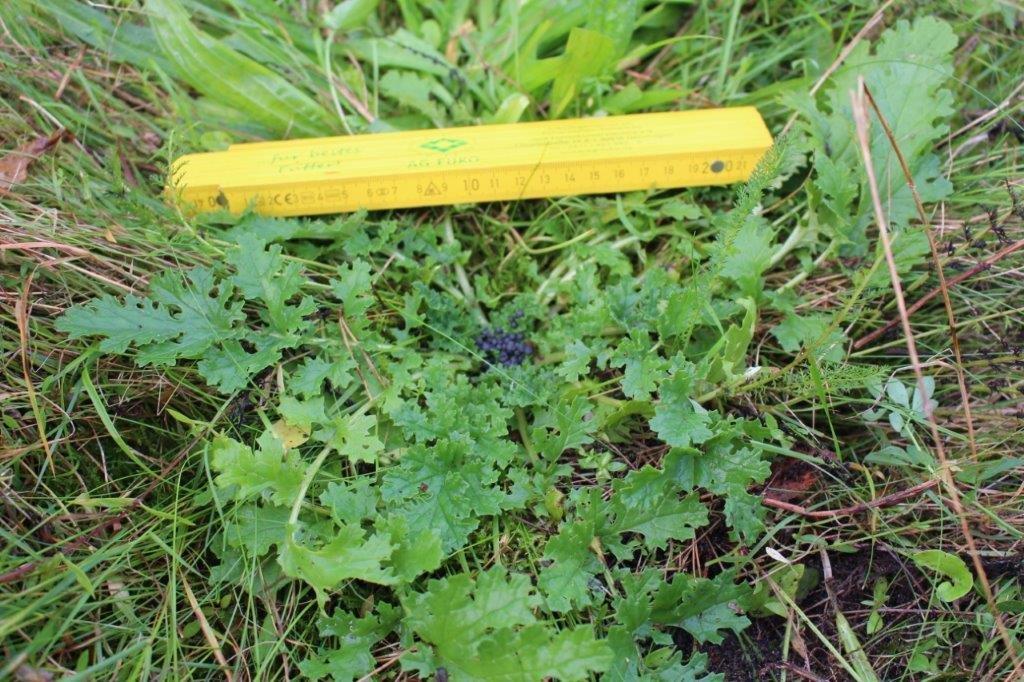 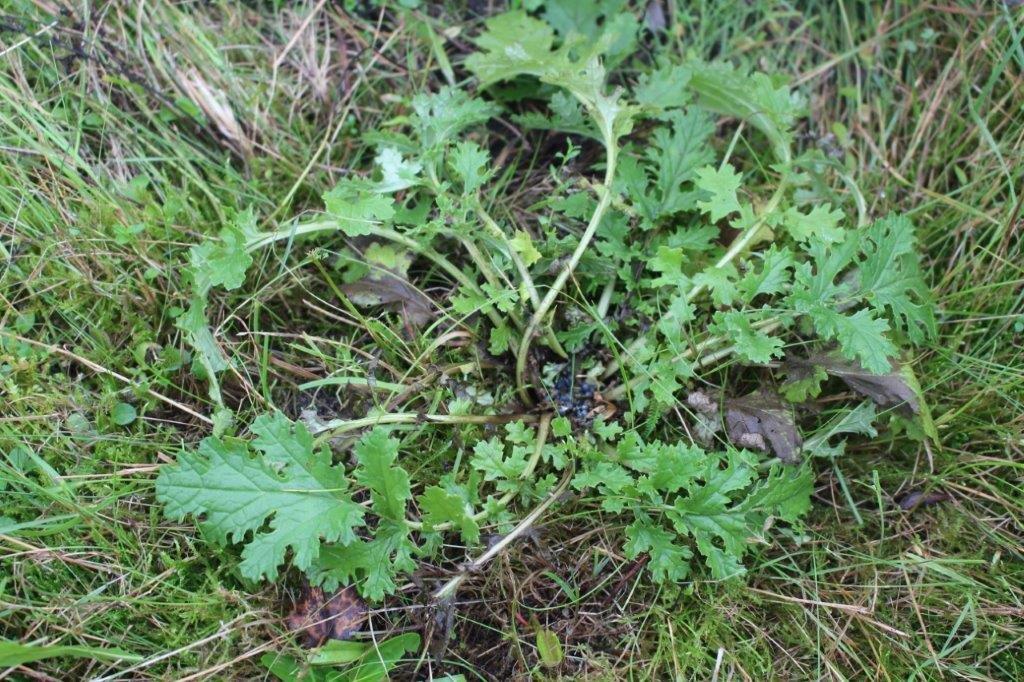 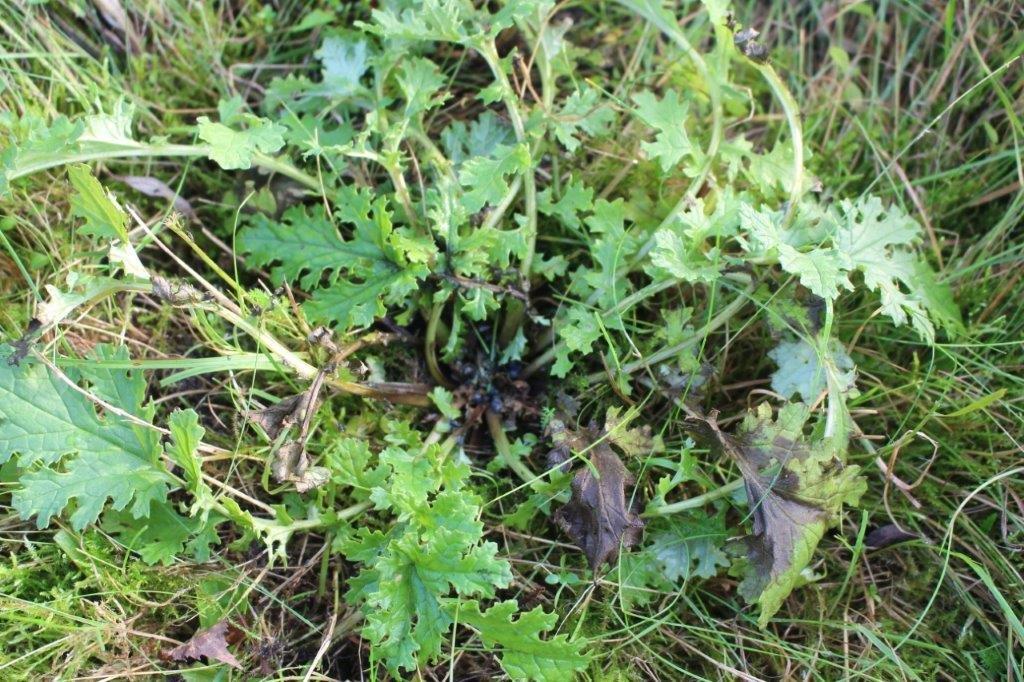 Stickstoff und Kalk des Düngers unterstützen idealerweise den Narbenschluss in der entstehenden Lücke.
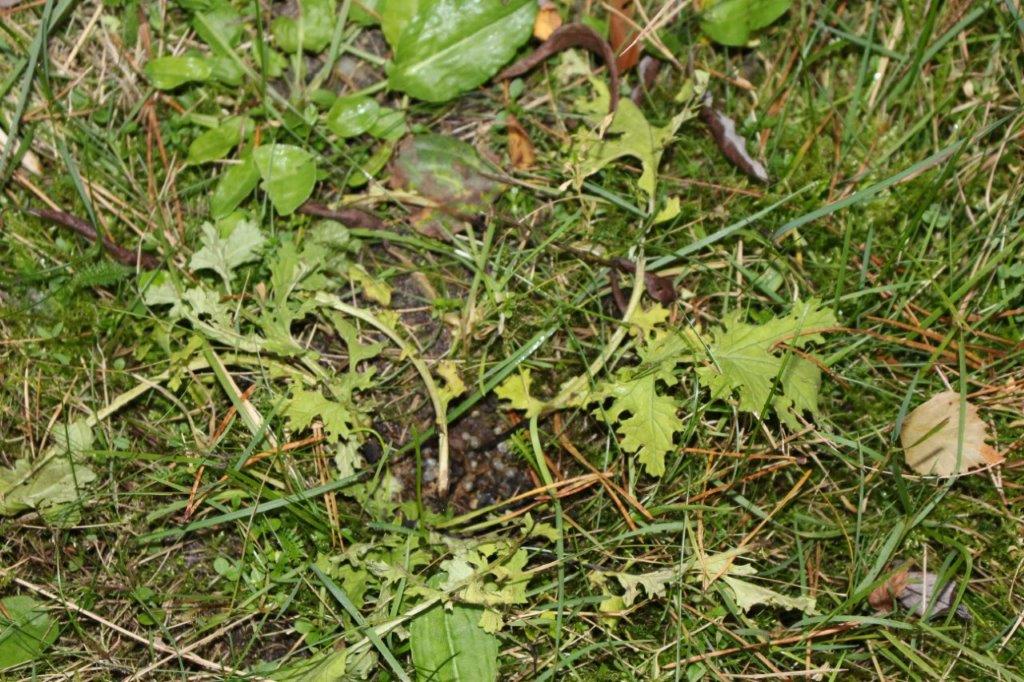 VIELEN DANK 
FÜR IHRE AUFMERKSAMKEIT!